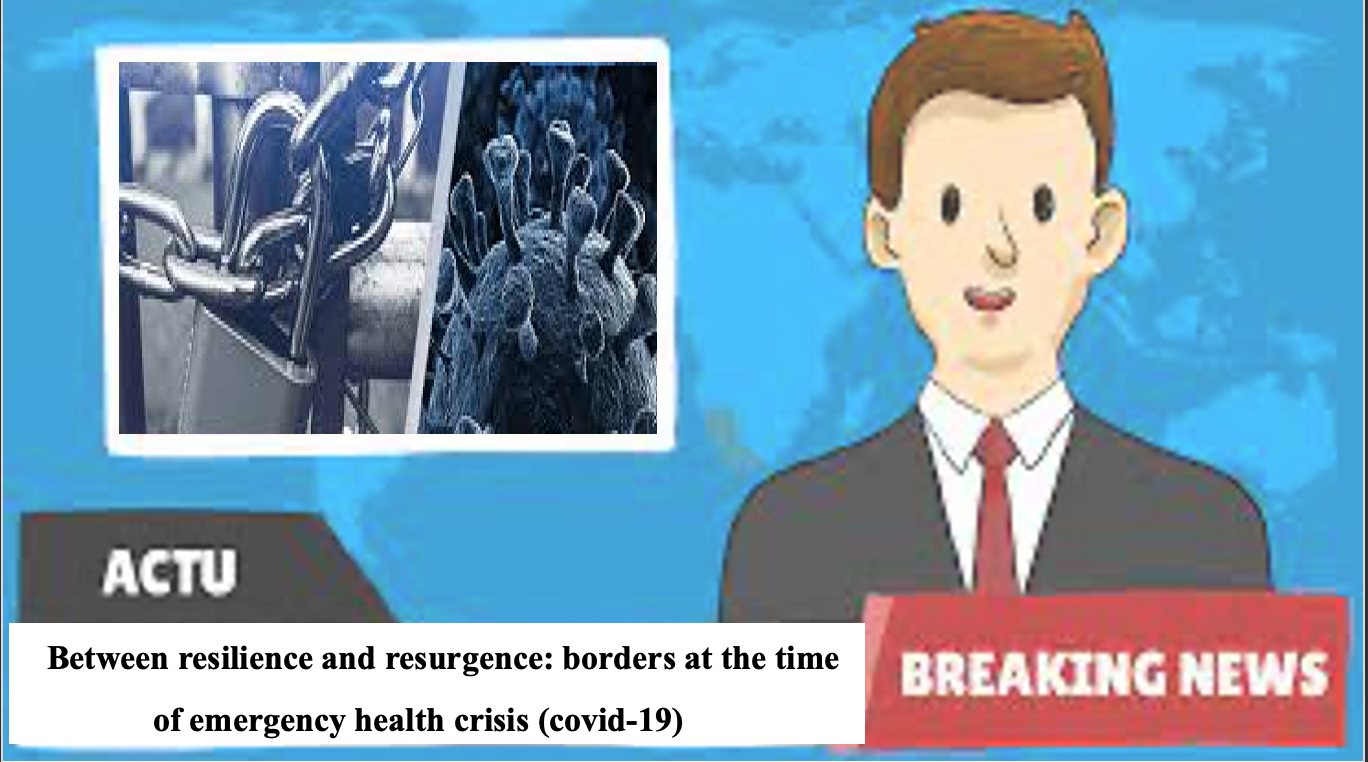 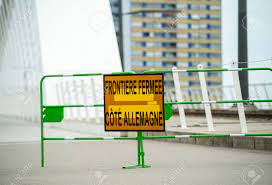 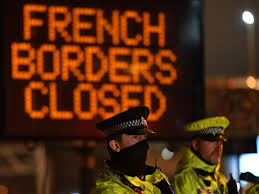 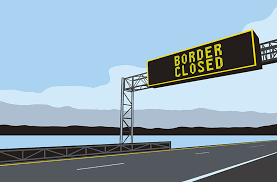 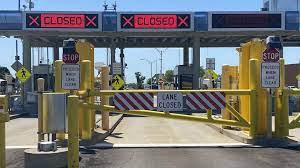 2
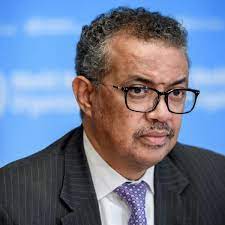 20 millions deaths worlwide since the start of the pandemic 

between 2020 and 2023:  1/10 person is  contaminated
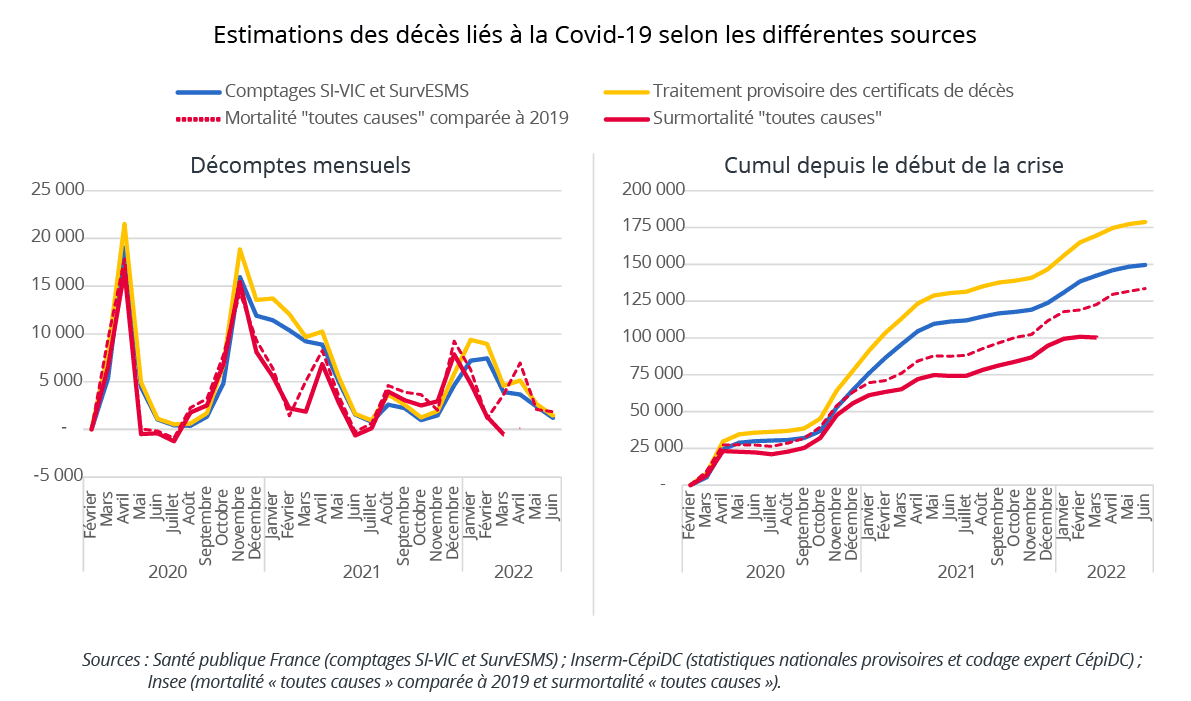 Tedros Adhanom Ghebreyesus
How did borders, the key paws during the covid crisis, find themselves at the heart of European cooperation?
From invisible to inescapable: borders under the spotlight during the covid crisis

Borders, key paws put aside  before the covid crisis

Health emergencies: perfect timing for borders to come into play

The slow erasement of the borders by resilience : an uneasy play

The emergence of resilience and cooperation, tackling the borders

The gradual removal of borders from the board: fading stars overshadowed by resilience
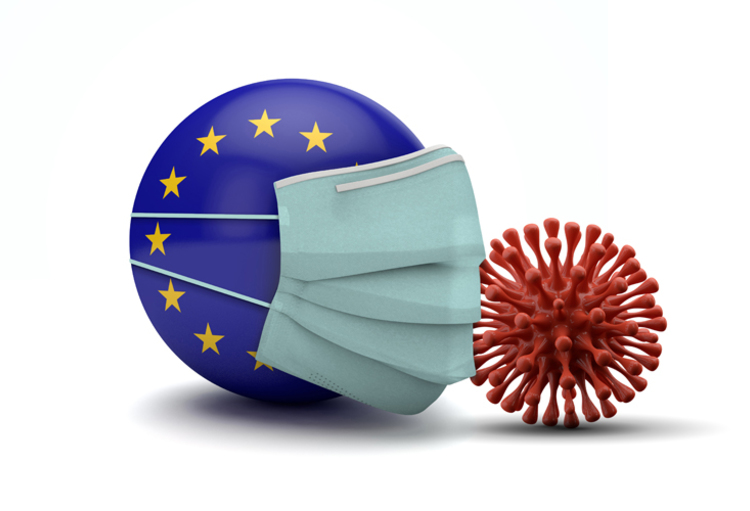 A) Borders, key paws put aside before the covid crisis
Disapeaning borders
Lack of control
Free movement
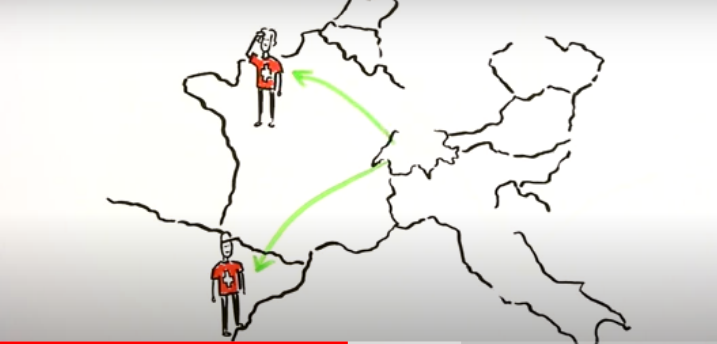 Domestic market
Schengen area
Between all members states
Free movement of goods 
Free movement of services 
Free movement of people
Free  movement of capital
Free movement of people:
23 Member States + Norway; Icland; Switzerland & Lietchtenstein
A) Borders, key paws put aside before the covid crisis
Existence of legal restriction
The possibility of an a posteriori control of border crossings
As identity control of people
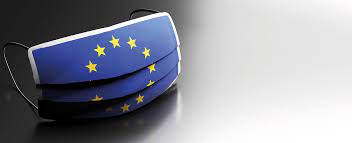 Domestic market
Restriction on the freee movement of persons justified by:
Public order
Public security 
Public health
Schengen area
Borders can be temporary re-established on the ground of:
Public order
National security
B) Health emergencies: perfect timing for borders to come into play
Borders in France (between regions…)
Borders in EU
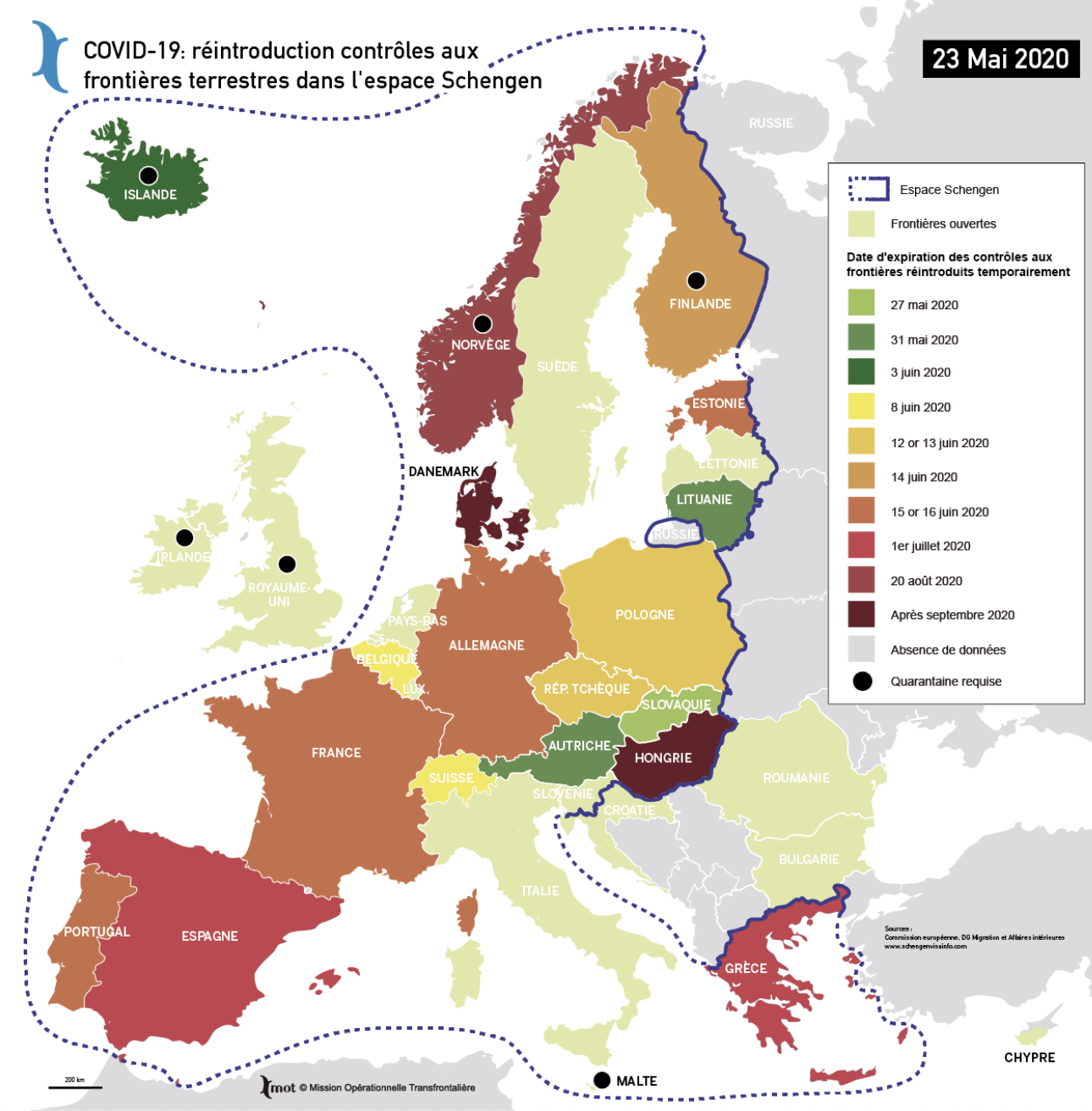 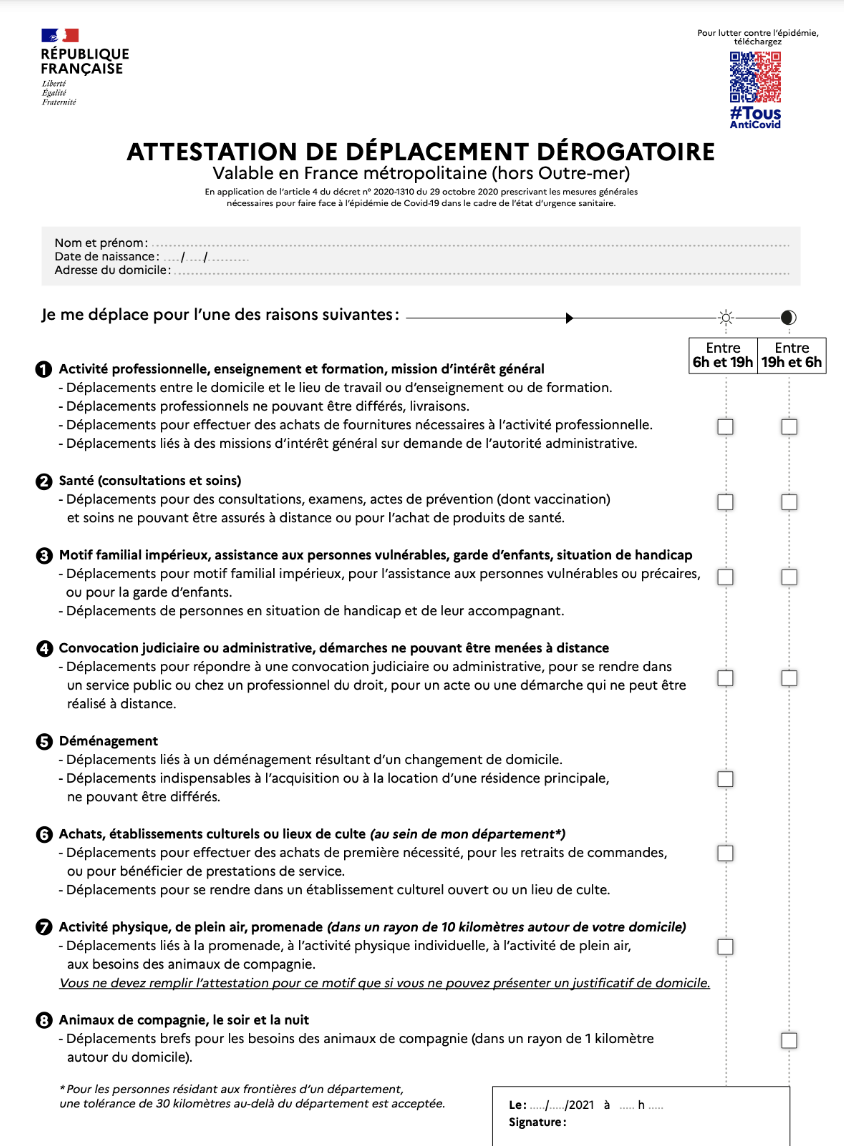 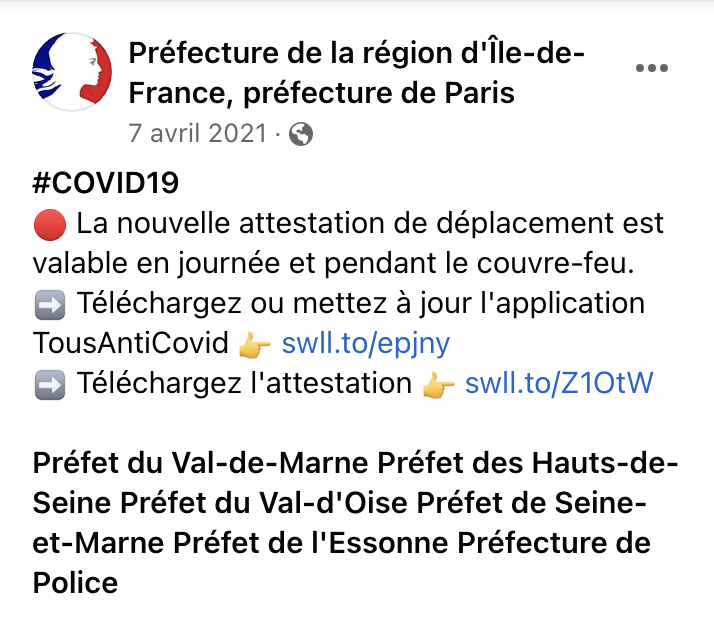 II. The slow erasement of the borders by resilience : an uneasy play
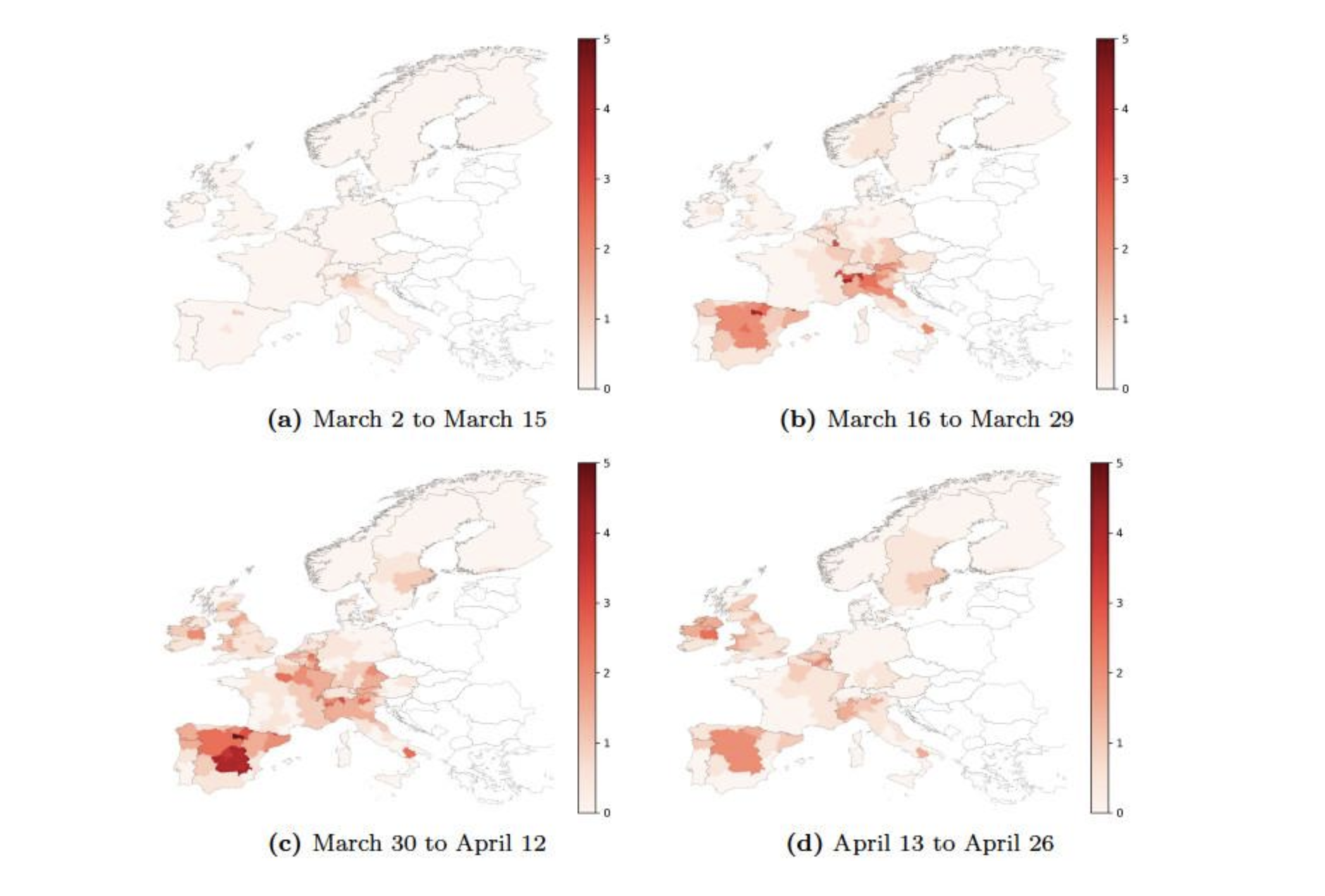 The impact of border closures: before and after
A) The emergence of resilience and cooperation, tackling the borders
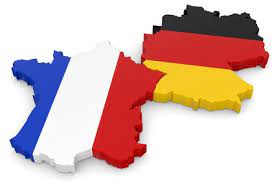 this seemed to be a challenge for both countries

Diplomats, administrations had to work with the differences existing between the two countries. 

Communication was very difficult
A) The emergence of resilience and cooperation, tackling the borders
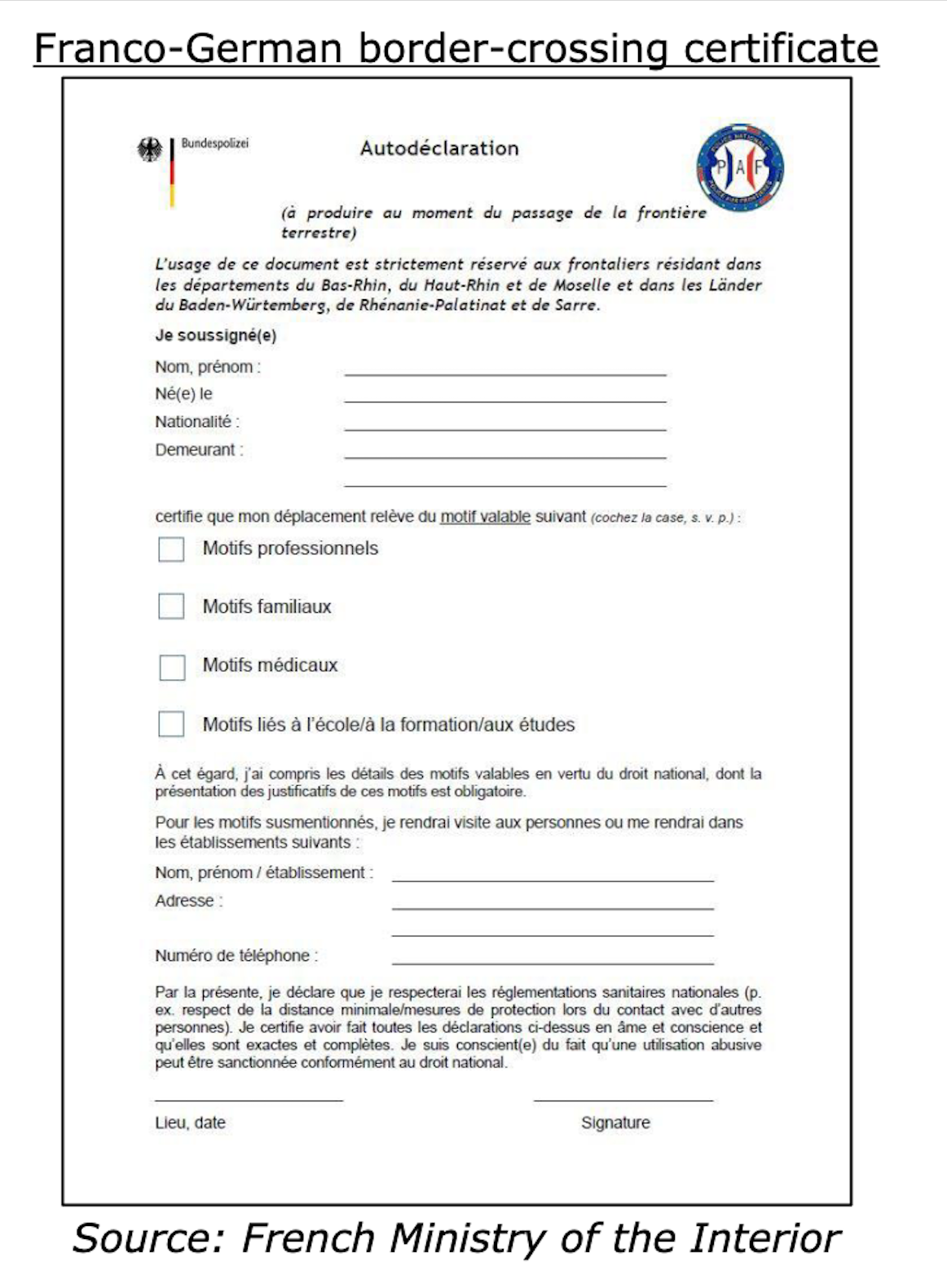 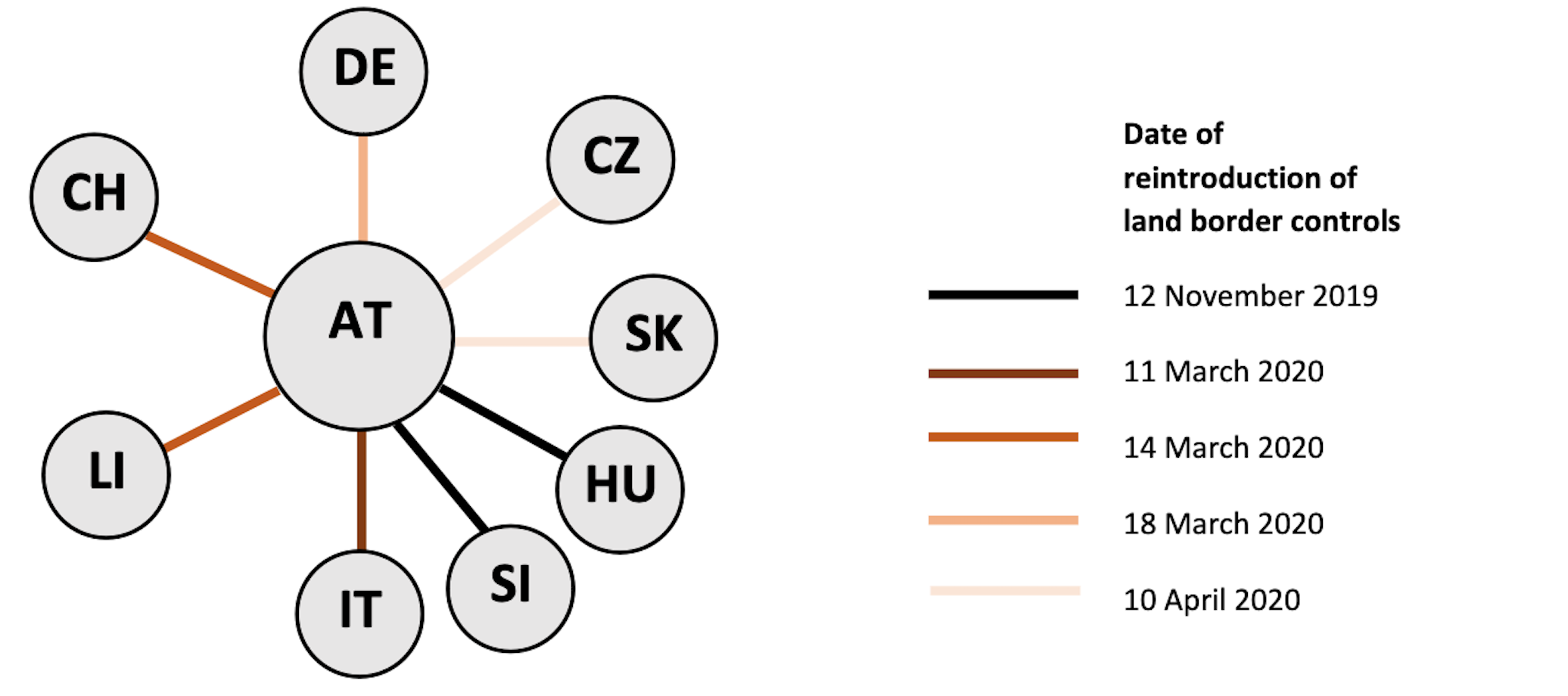 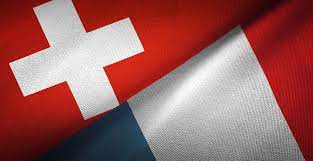 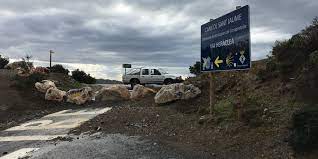 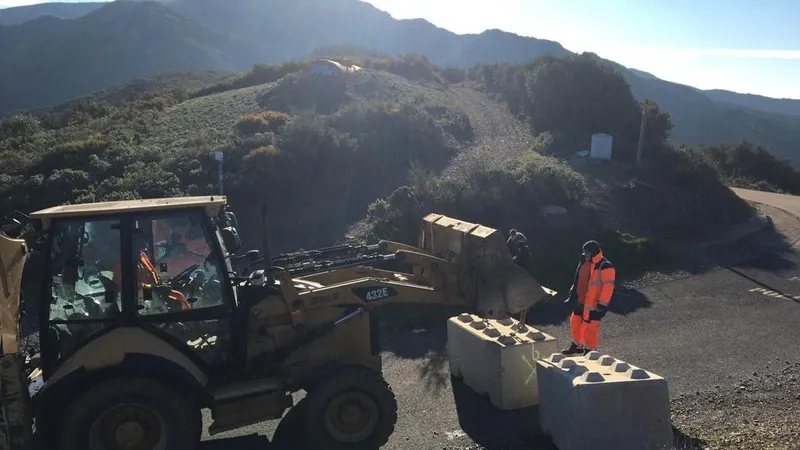 B) The gradual removal of borders from the board: fading stars overshadowed by resilience
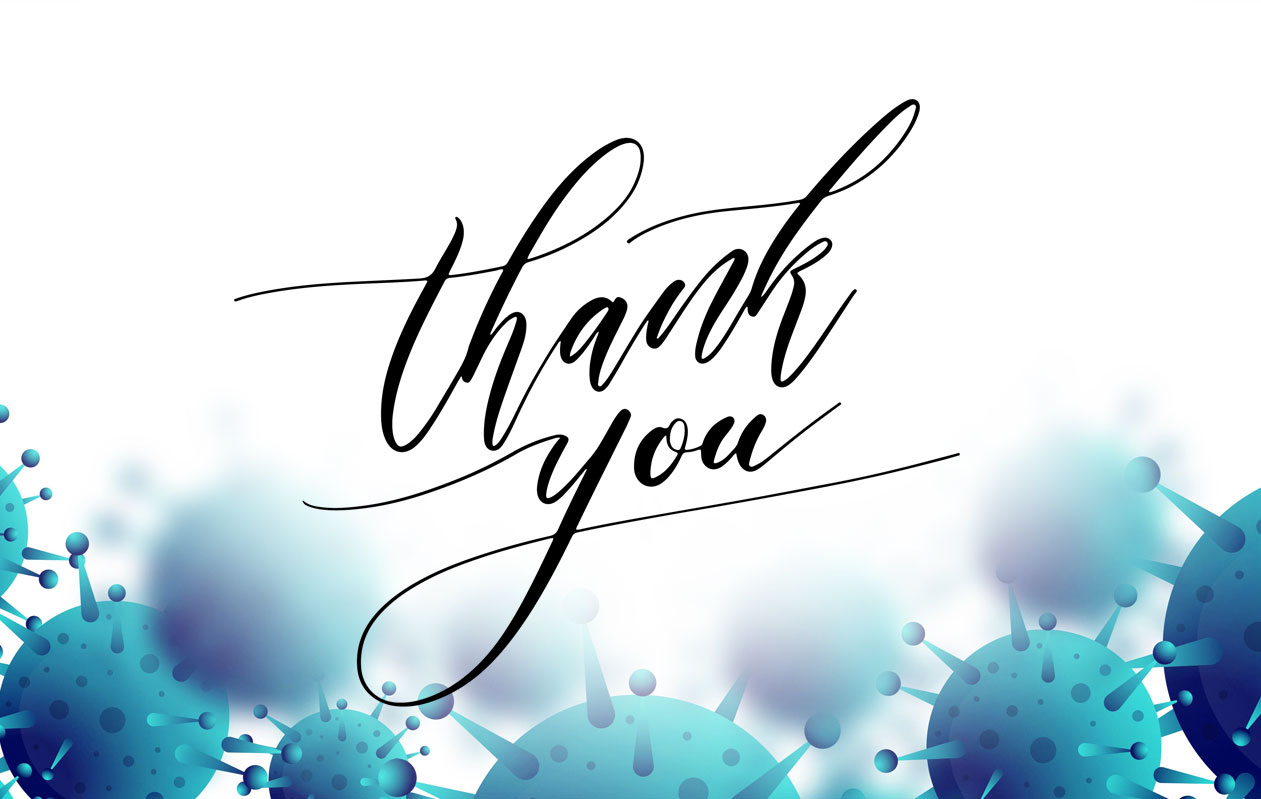